[Speaker Notes: Shuttering formwork casing]
[Speaker Notes: Metal shetts for shuttering of the concrete floors]
[Speaker Notes: Floors made from recycling concrete]
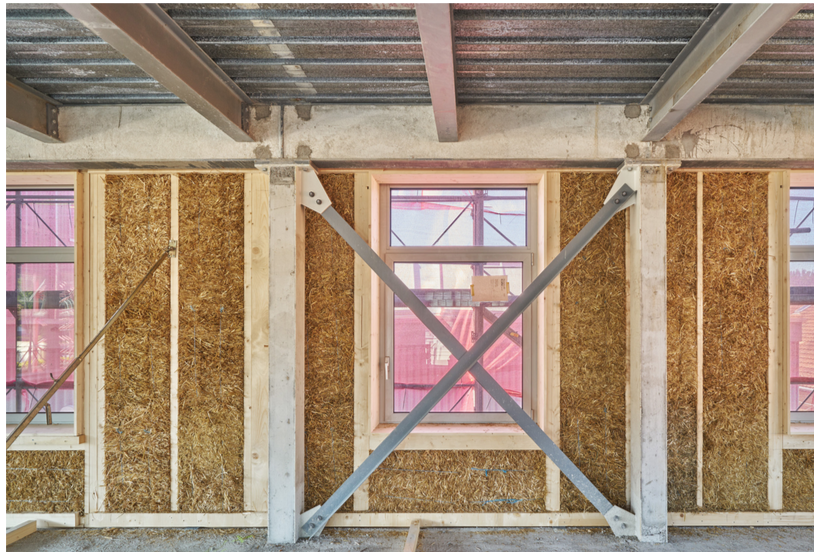 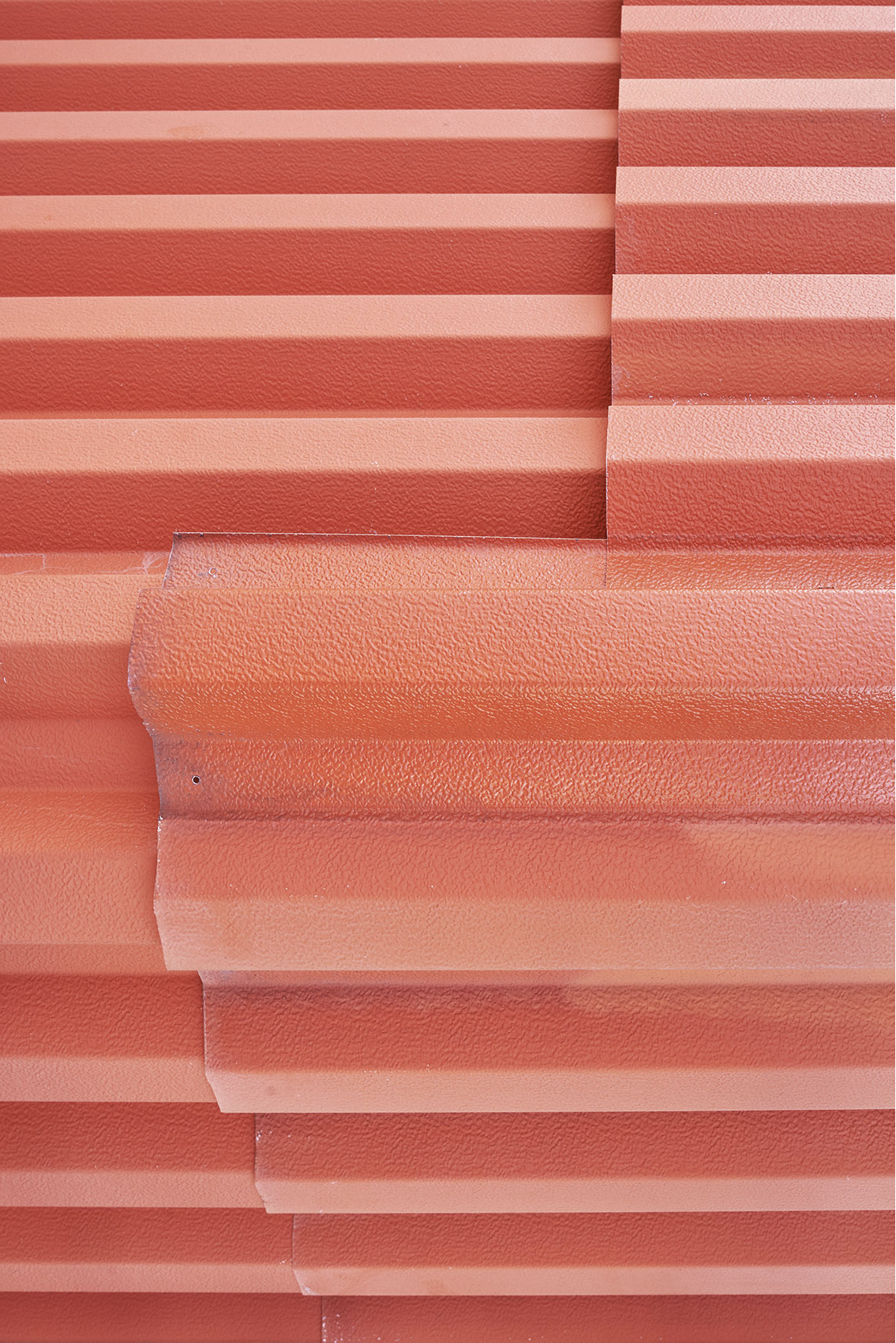 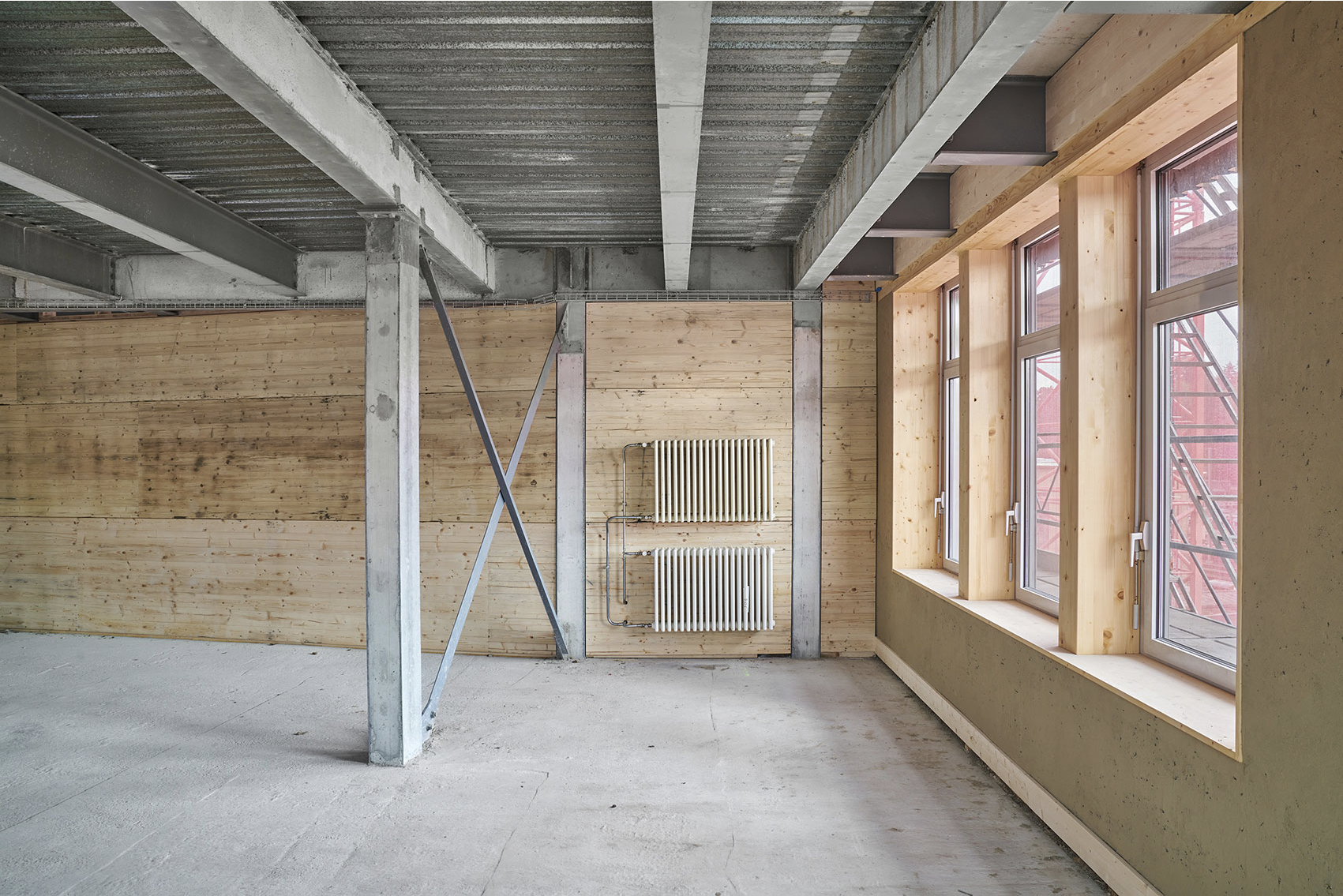 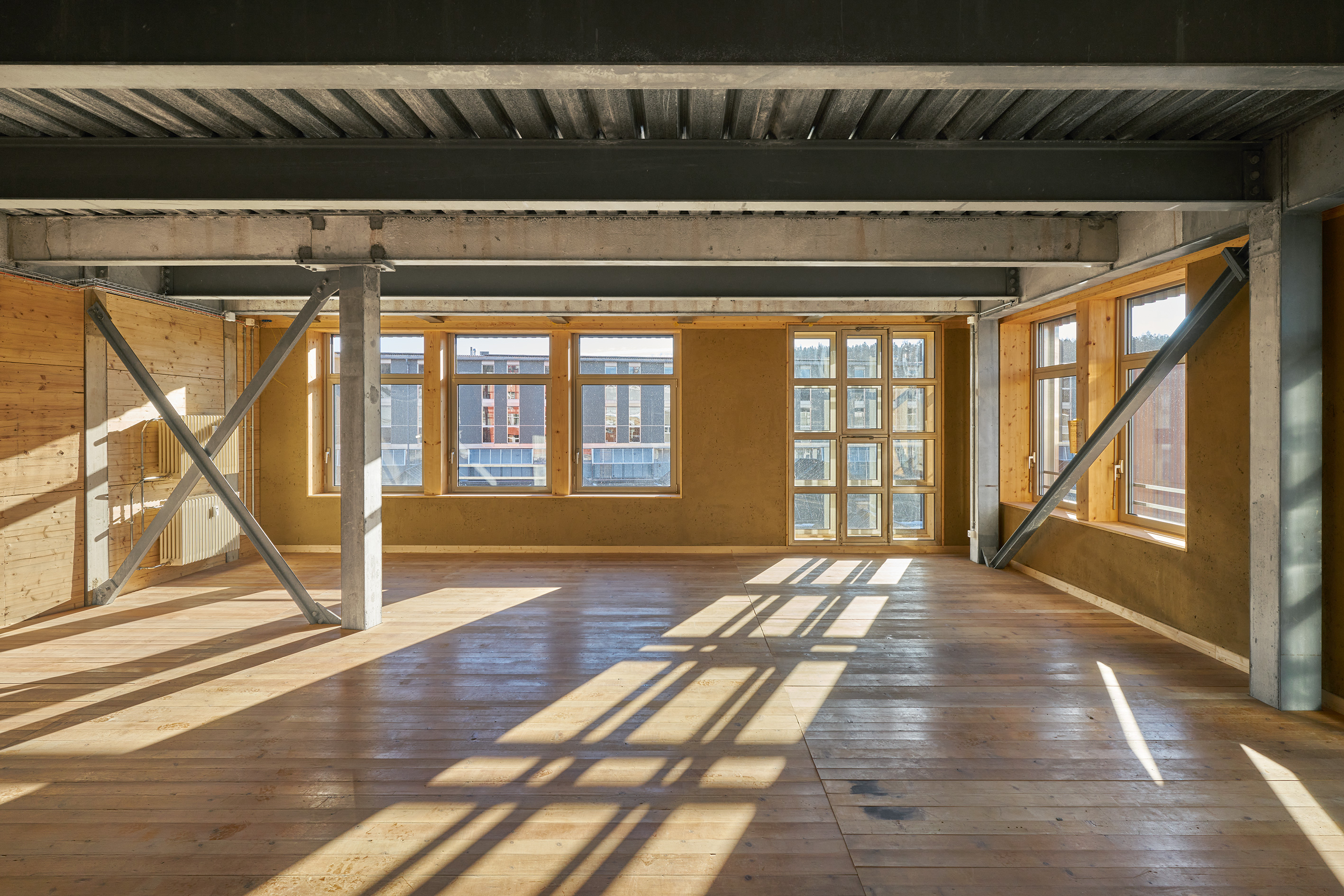